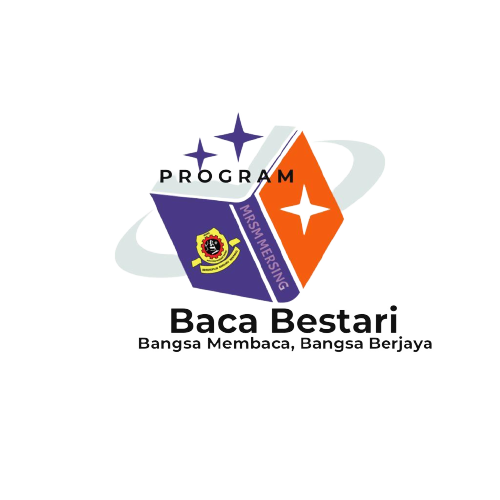 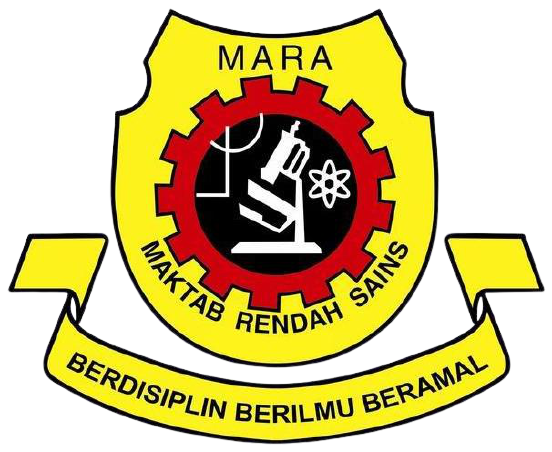 PROGRAM BACA BESTARI MRSM MERSING
Program Baca Bestari dilaksanakan bagi :

Meningkatkan kesedaran tentang kepentingan budaya membaca.
Meningkatkan kemahiran mencari maklumat.
Mengalakkan pembelajaran sepanjang hayat dan cintakan ilmu.
Membantu dalam Pentaksiran Aktiviti Jasmani, Sukan dan Kokurikulum (PAJSK)
NAMA :
NO. MAKTAB :
HOMEROOM : IBU SAFURA
RUMUSAN
Pengajaran atau nilai murni daripada bahan bacaan 

Pengajaran yang dapat saya terapkan/ amalkan/ adalah ………………………..
……………………………………………………………………………………………………………………………………………………….
Agar dapat dijadikan teladan dalam kehidupan seharian saya
TAJUK BAHAN :
PENGARANG :
JENIS BAHAN :
TAHUN TERBIT :
RUMUSAN
Pengajaran atau nilai murni daripada bahan bacaan 

Pengajaran yang dapat saya terapkan/ amalkan/ adalah ………………………..
……………………………………………………………………………………………………………………………………………………….
Agar dapat dijadikan teladan dalam kehidupan seharian saya
TAJUK BAHAN :
PENGARANG :
JENIS BAHAN :
TAHUN TERBIT :
RUMUSAN
Pengajaran atau nilai murni daripada bahan bacaan 

Pengajaran yang dapat saya terapkan/ amalkan/ adalah ………………………..
……………………………………………………………………………………………………………………………………………………….
Agar dapat dijadikan teladan dalam kehidupan seharian saya
TAJUK BAHAN :
PENGARANG :
JENIS BAHAN :
TAHUN TERBIT :
RUMUSAN
Pengajaran atau nilai murni daripada bahan bacaan 

Pengajaran yang dapat saya terapkan/ amalkan/ adalah ………………………..
……………………………………………………………………………………………………………………………………………………….
Agar dapat dijadikan teladan dalam kehidupan seharian saya
TAJUK BAHAN :
PENGARANG :
JENIS BAHAN :
TAHUN TERBIT :
RUMUSAN
Pengajaran atau nilai murni daripada bahan bacaan 

Pengajaran yang dapat saya terapkan/ amalkan/ adalah ………………………..
……………………………………………………………………………………………………………………………………………………….
Agar dapat dijadikan teladan dalam kehidupan seharian saya
TAJUK BAHAN :
PENGARANG :
JENIS BAHAN :
TAHUN TERBIT :
BANGSA MEMBACA, BANGSA BERJAYA
PROGRAM BACA BESTARI 
MAKTAB RENDAH SAINS MARA, MERSING